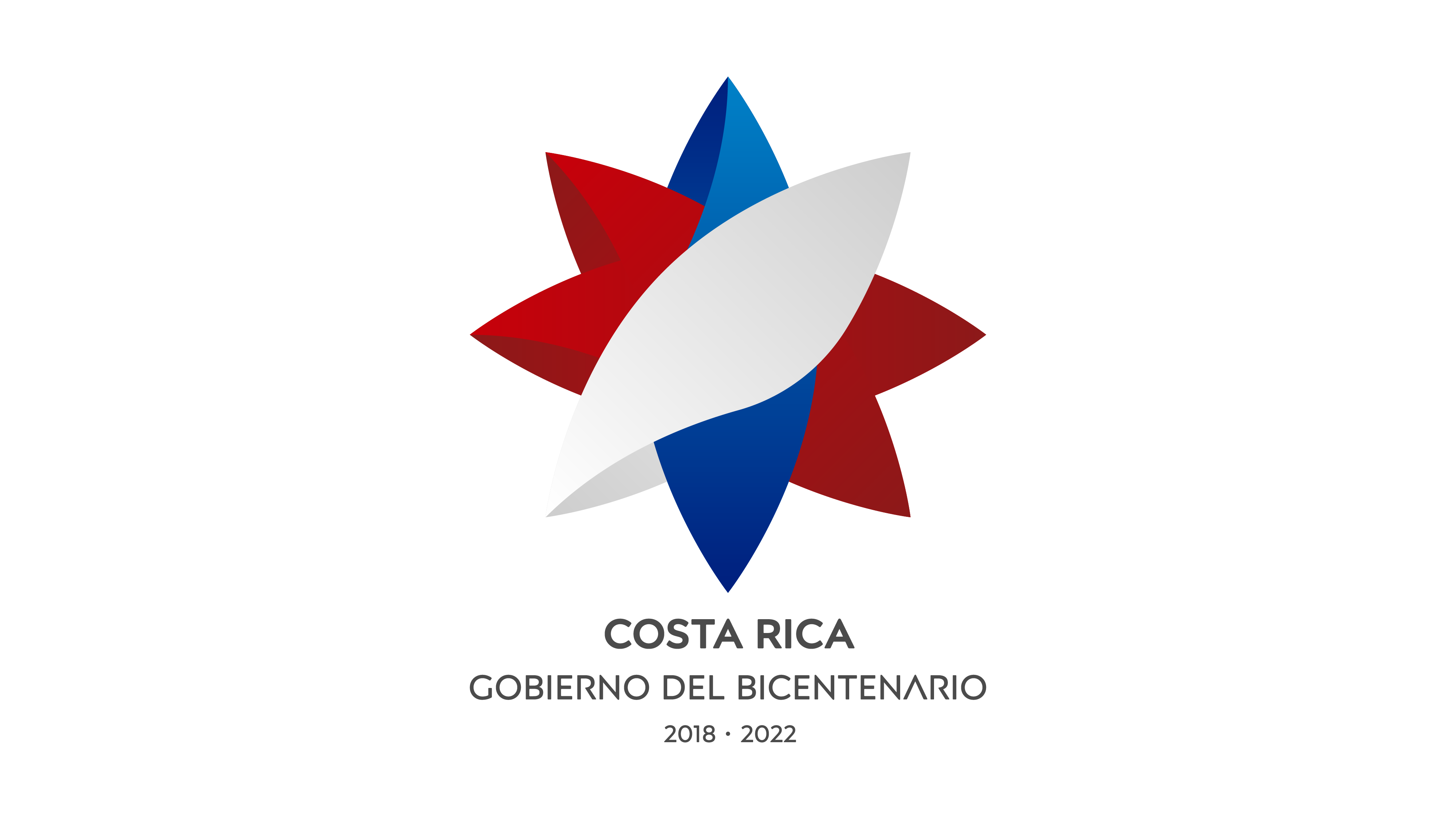 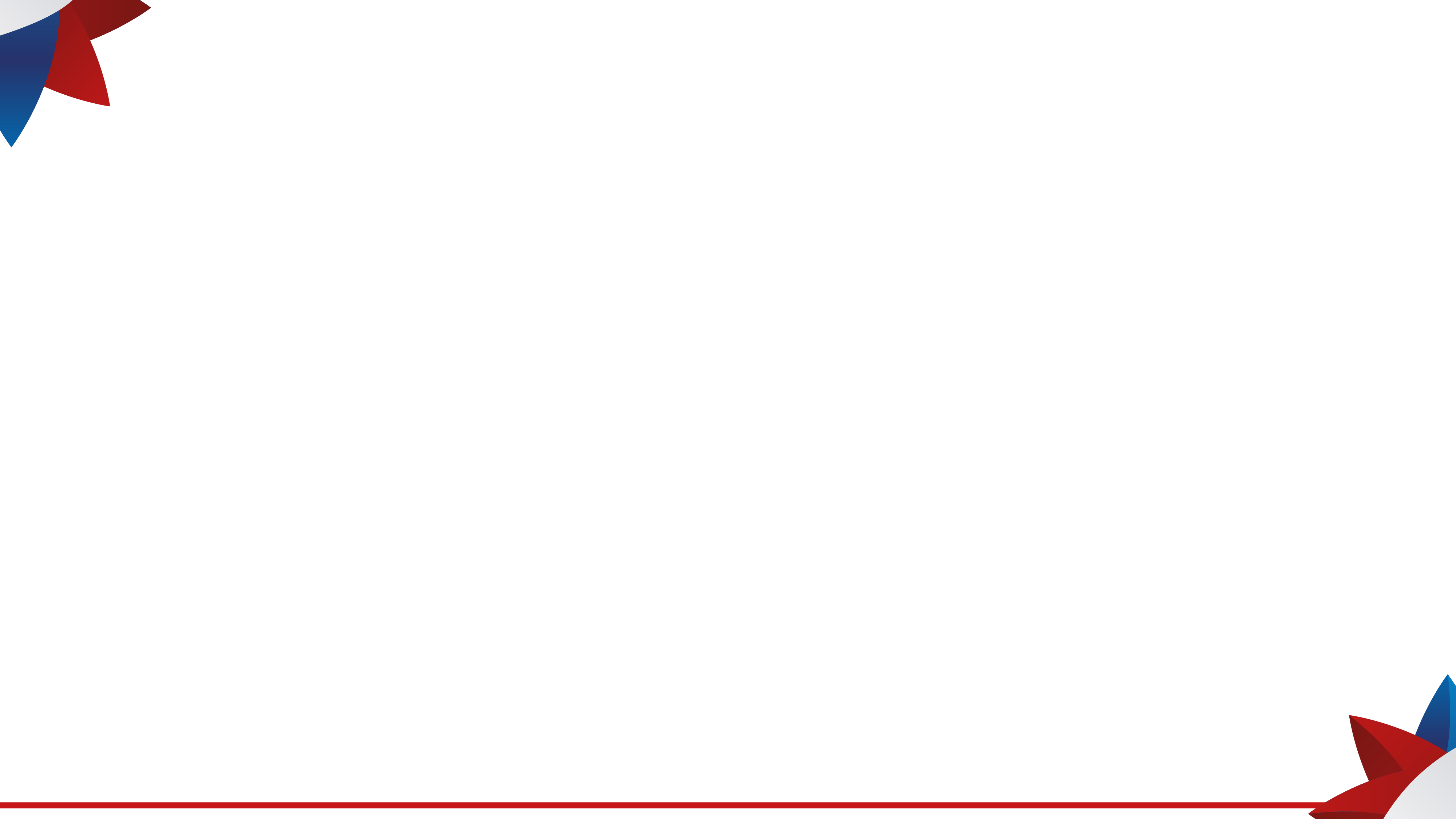 Estado actual
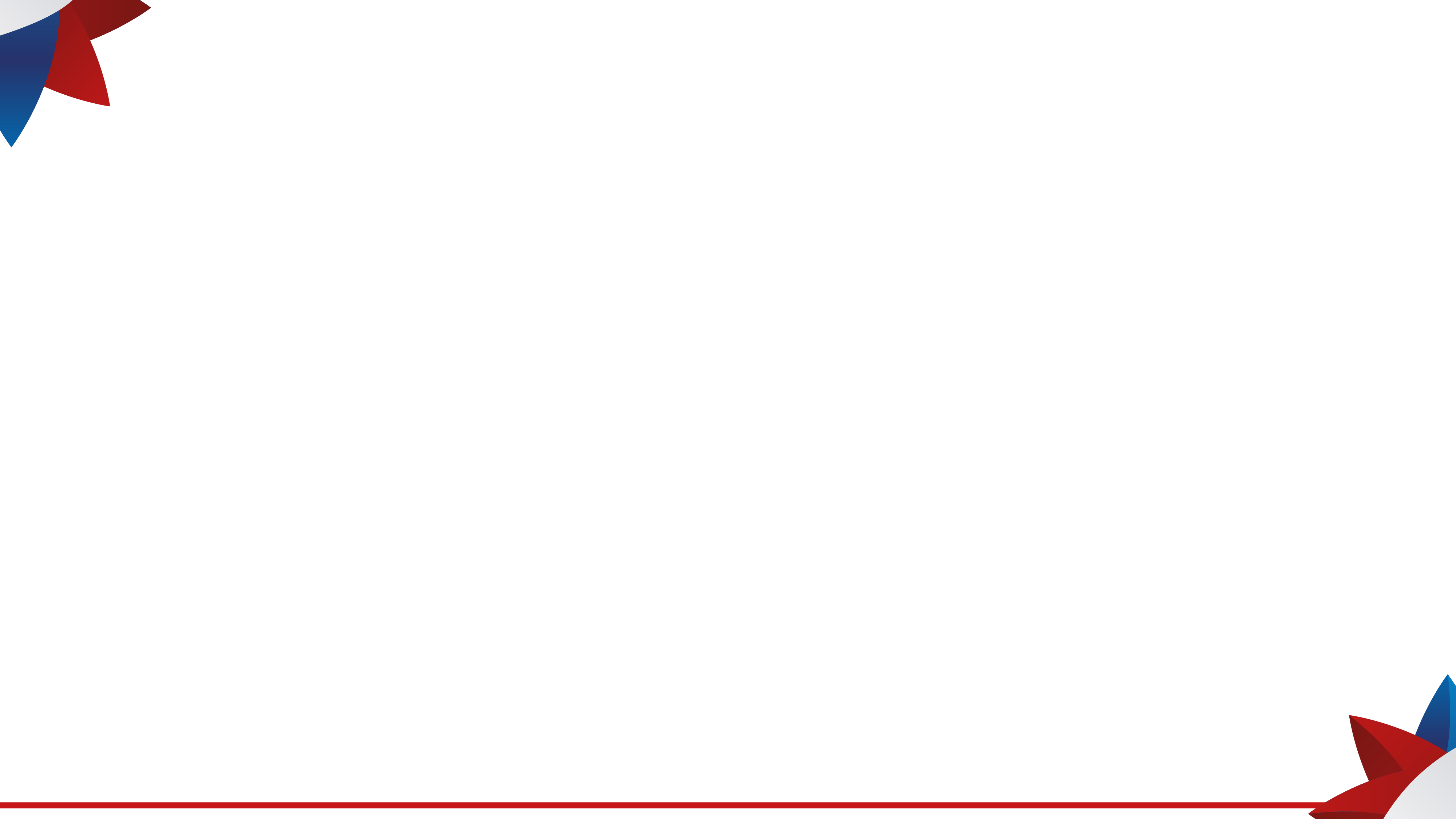 Plan de Gobierno y PNDIP
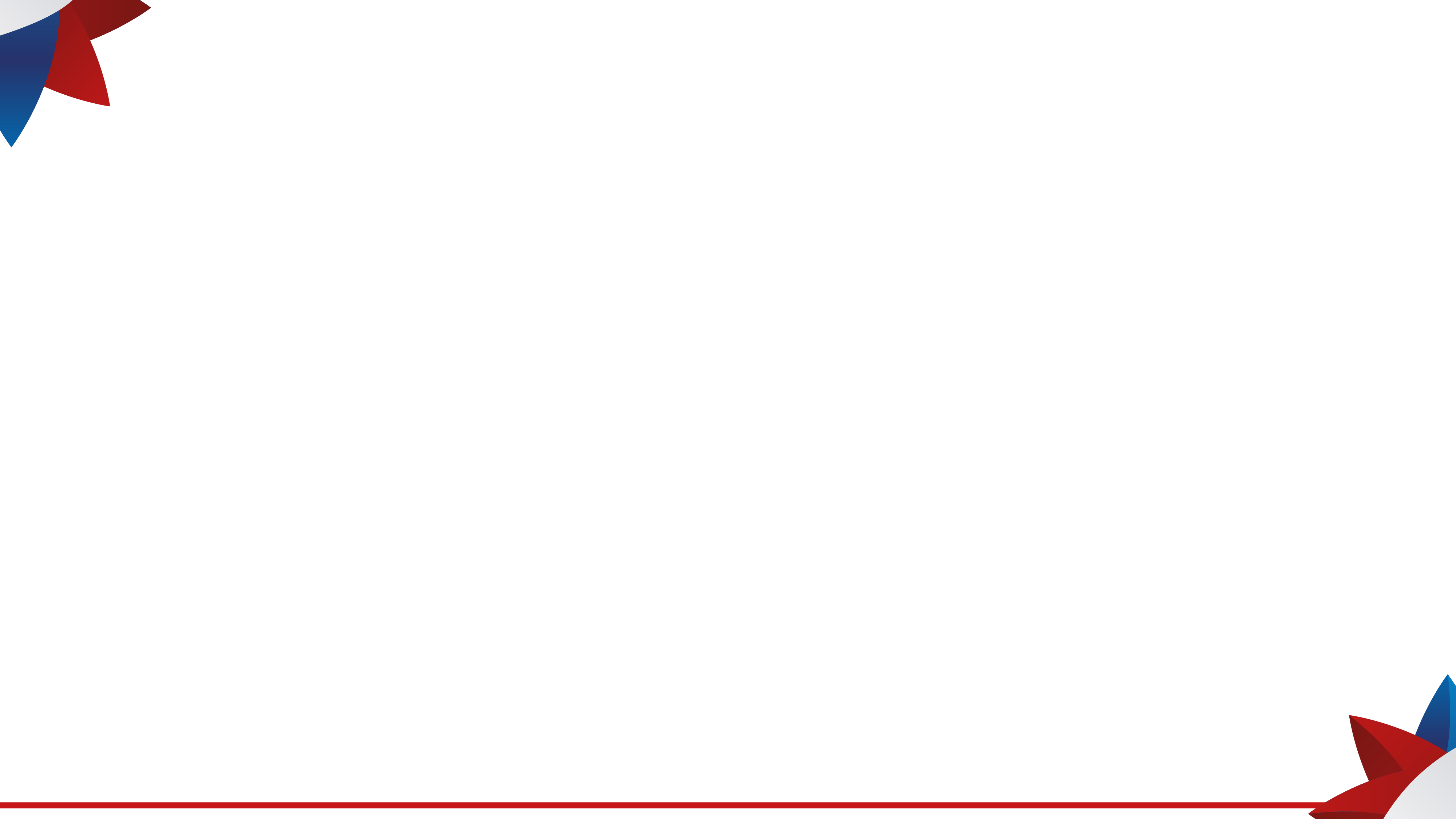 ¿Qué estamos trabajando el 2019?
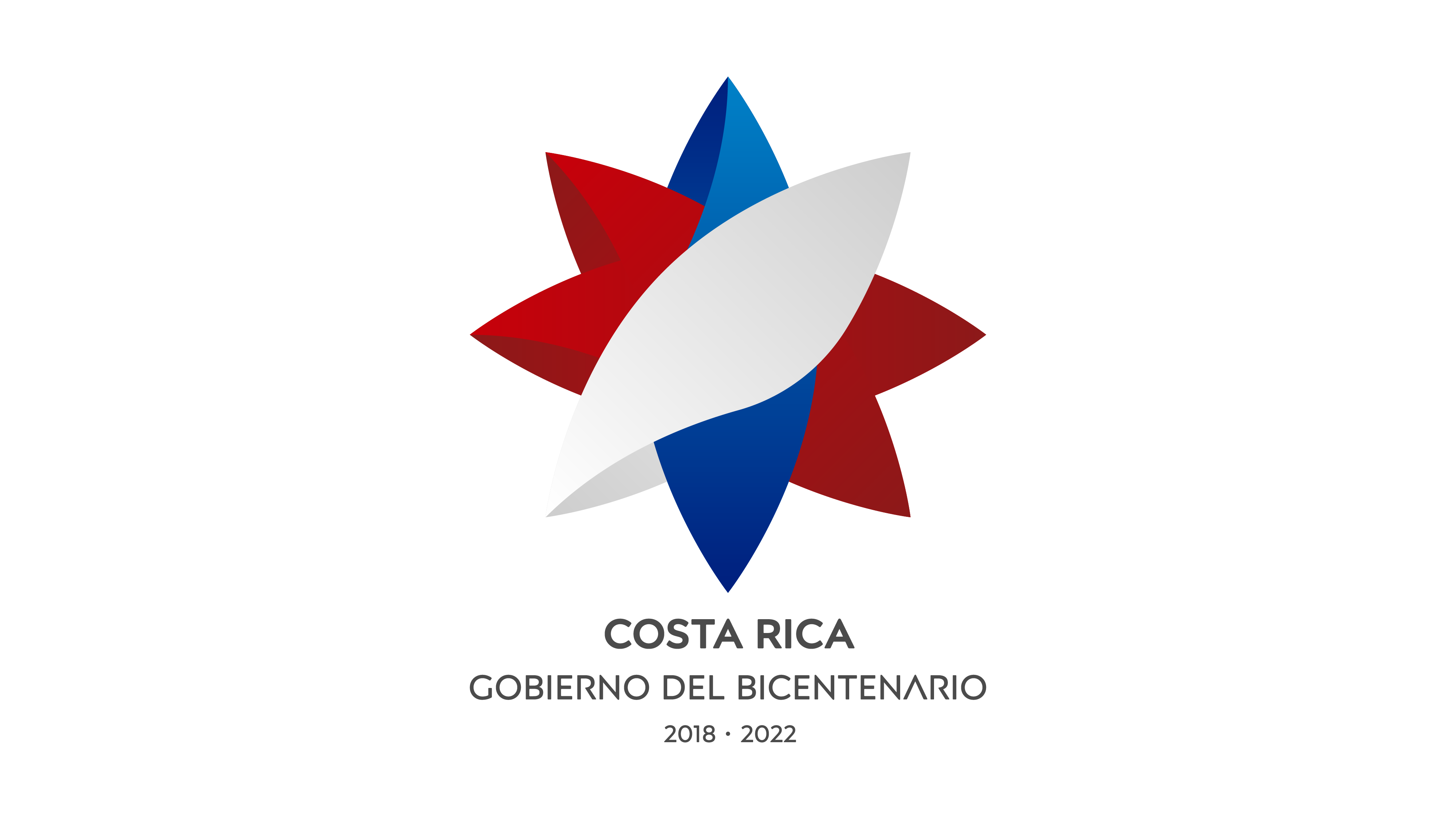